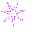 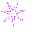 Thứ sáu ngày 10 tháng 2 năm 2023
Địa lí
Hoạt động sản xuất của người dân ở
đồng bằng Nam Bộ
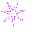 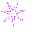 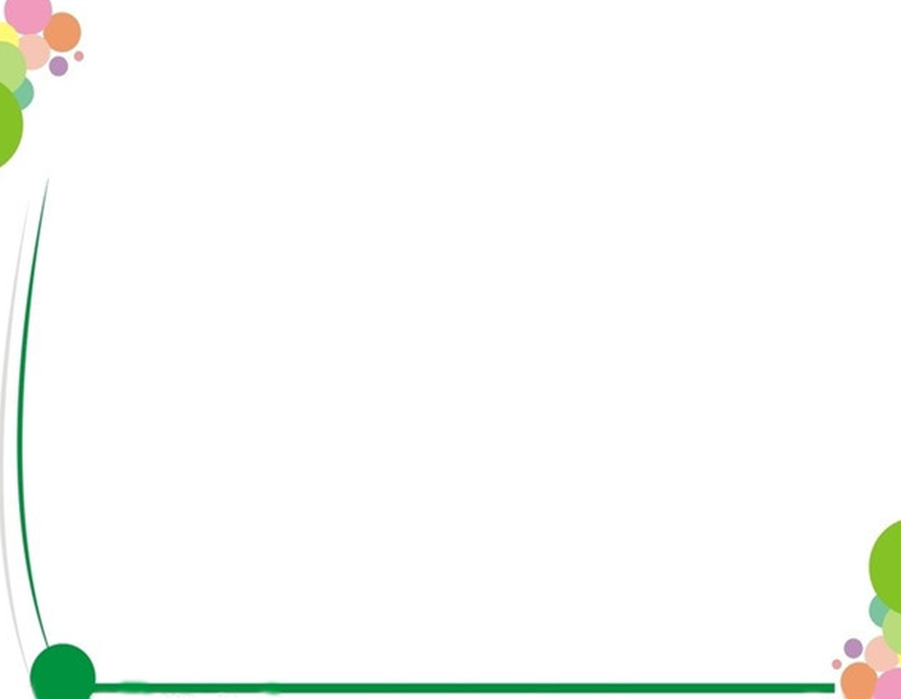 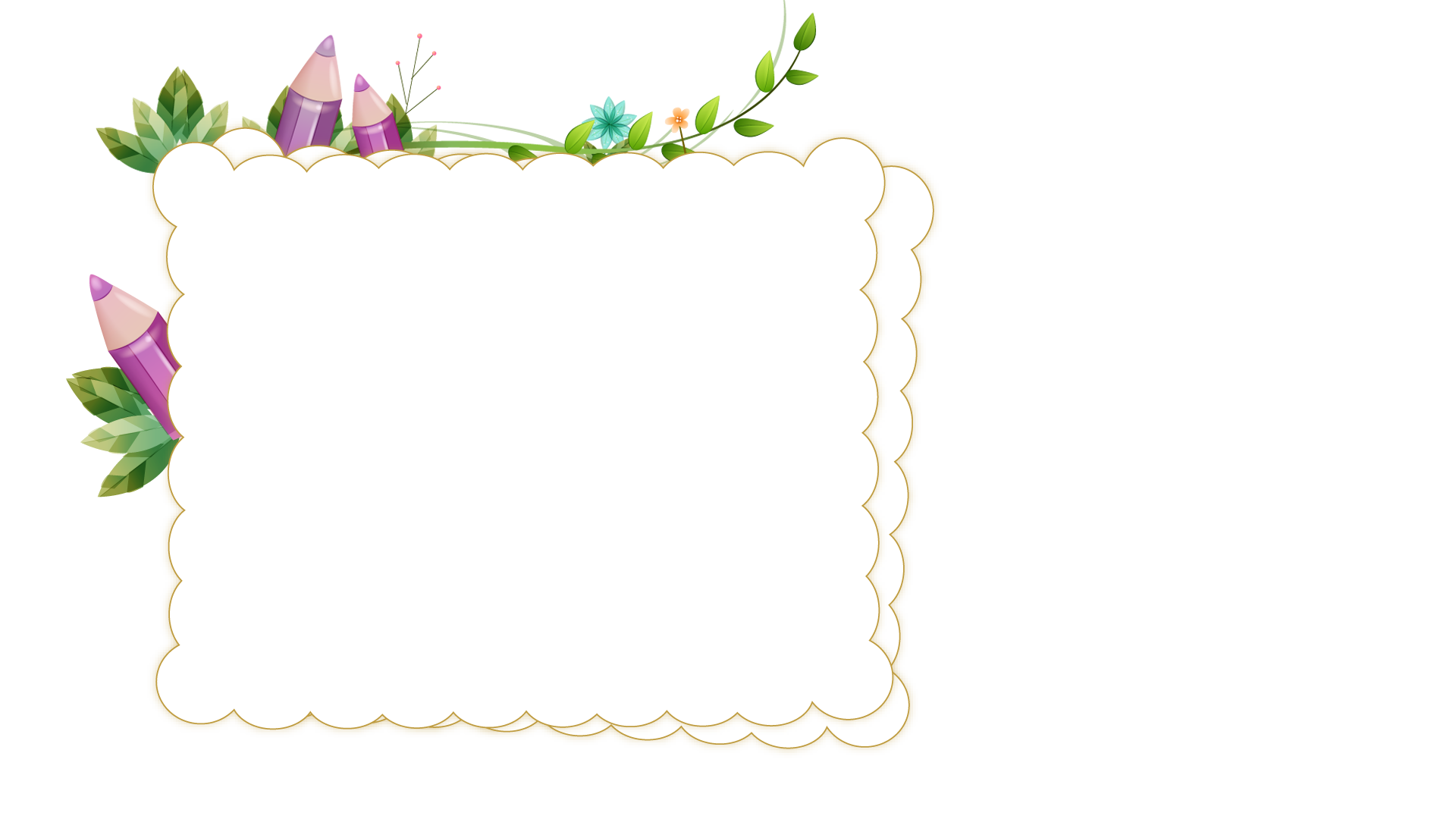 Khởi động
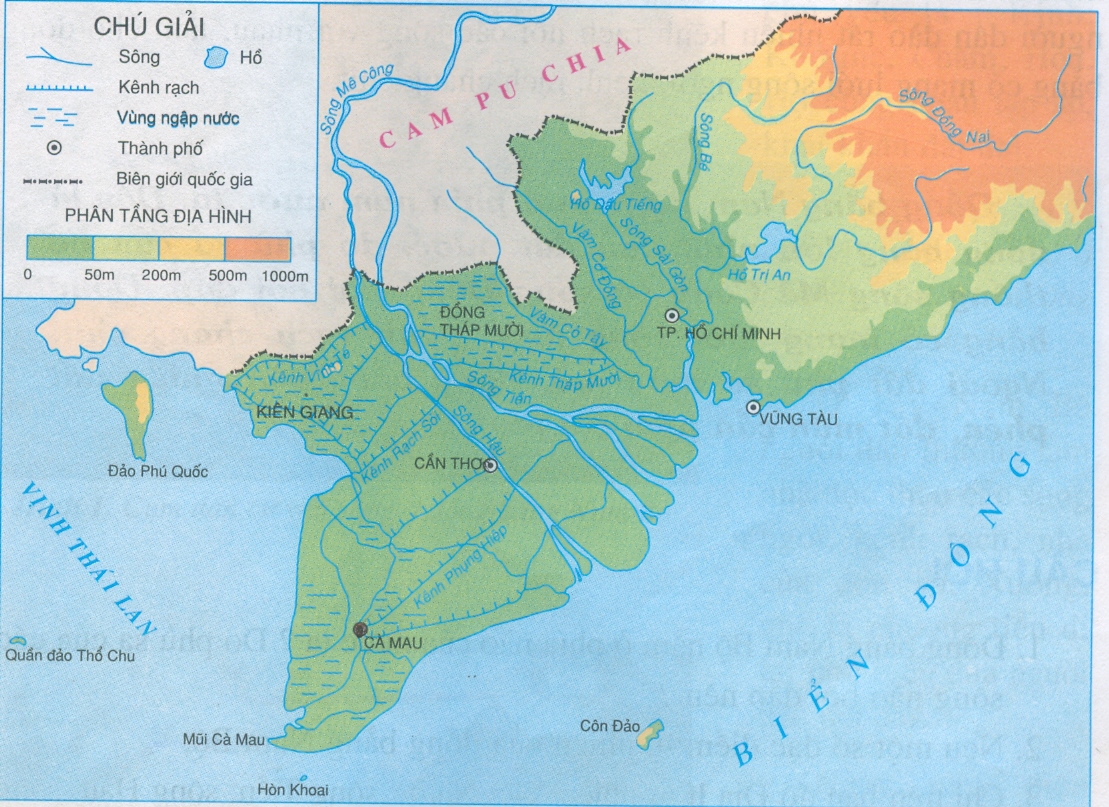 Đồng bằng Nam Bộ nằm ở phía nam của nước ta.   Do hệ thống sông Mê Công và sông Đồng Nai bồi đắp nên.
Đồng bằng Nam Bộ nằm ở phía nào của nước ta?  Do hệ thống sông nào bồi đắp nên?
Soâng Meâ Coâng
Soâng Ñoàng Nai
Keânh Vónh Teá
Keânh Phuïng Hieäp
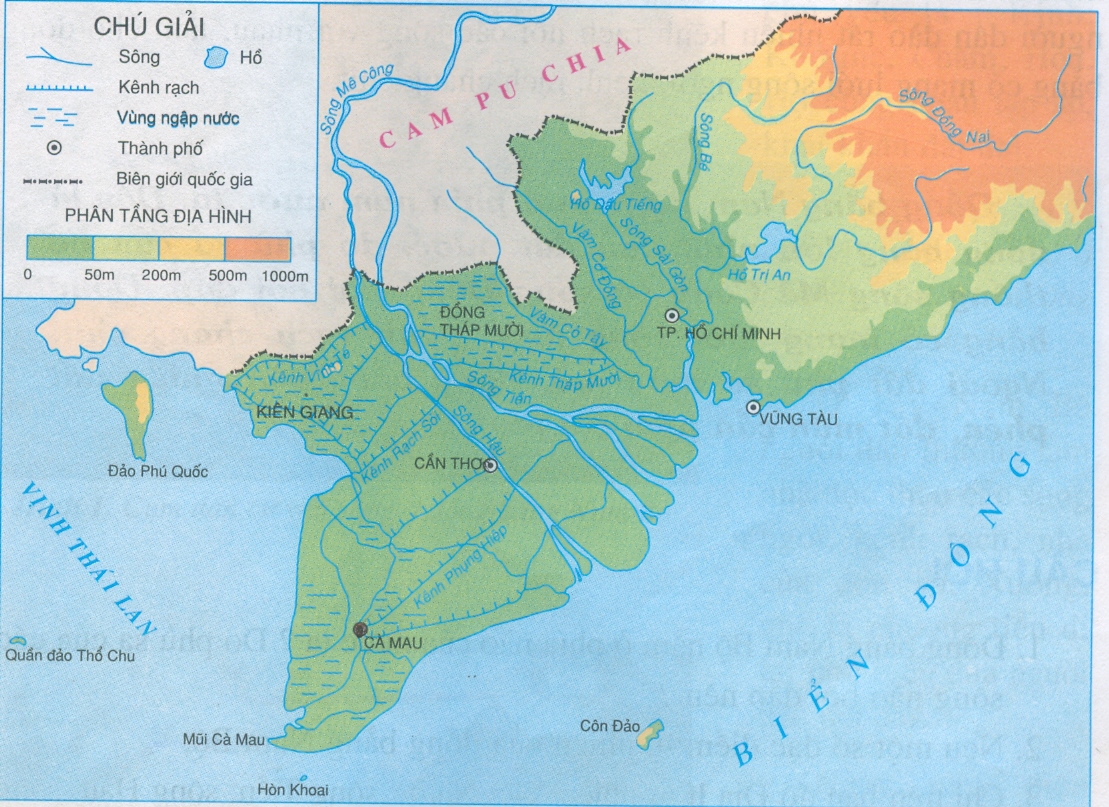 Đồng bằng có mạng lưới sông ngòi, kênh rạch chằng chịt. Ngoài đất phù sa màu mỡ, đồng bằng còn nhiều đất phèn, đất mặn cần phải cải tạo.
Em hãy nêu đặc điểm tự nhiên của đồng bằng Nam Bộ ?
Soâng Meâ Coâng
Soâng Ñoàng Nai
Keânh Vónh Teá
Keânh Phuïng Hieäp
.
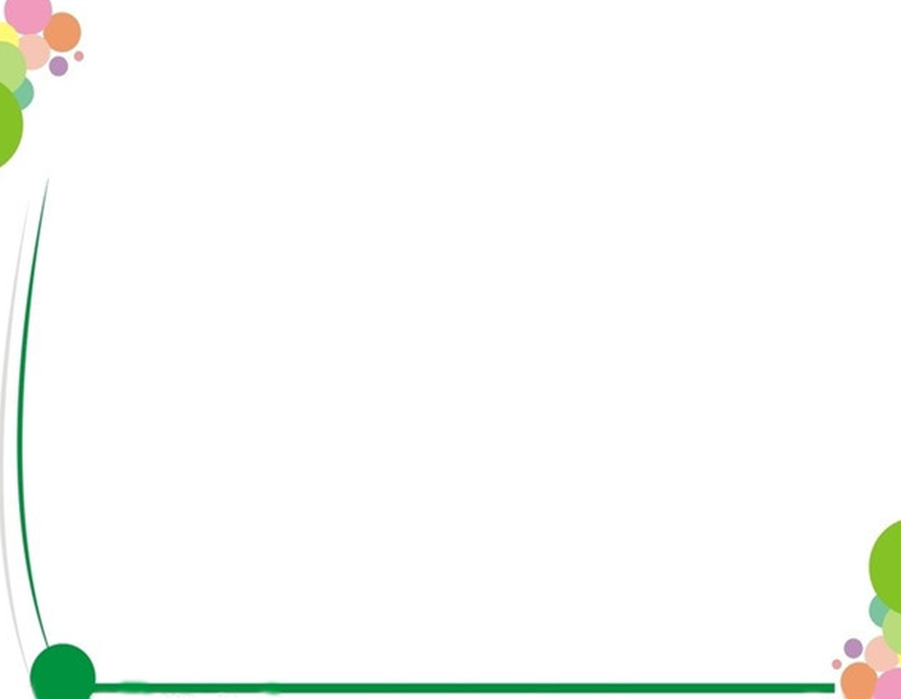 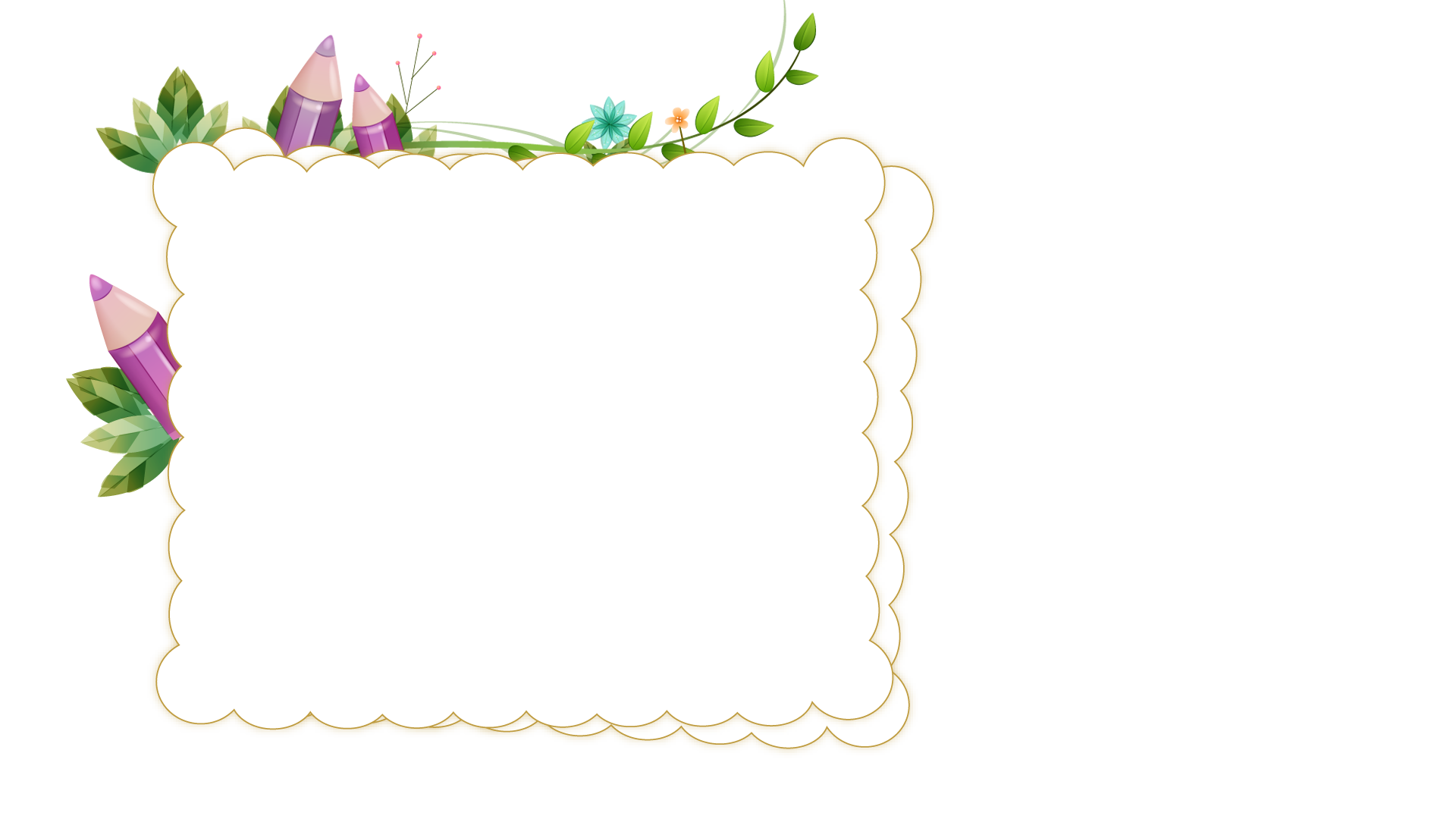 Khám phá
Hoạt động sản xuất của người dân ở
đồng bằng Nam Bộ
1. Vựa lúa, vựa trái cây lớn nhất cả nước
Người dân cần cù lao động
Đất đai màu mỡ
Đồng bằng Nam Bộ
 - Vựa lúa, vựa trái cây lớn nhất cả nước 
- Nơi nuôi và đánh bắt thủy sản lớn nhất cả nước.
Theo em, những điều kiện thuận lợi nào giúp Đồng bằng Nam Bộ trở thành vựa lúa, vựa trái cây lớn nhất cả nước; nơi nuôi và đánh bắt thủy sản lớn nhất cả nước.
Mạng lưới sông ngòi dày đặc; vùng biển có nhiều thủy sản
Khí hậu nóng ẩm
* Quan sát các hình dưới đây, kể tên thứ tự các công việc trong thu hoạch và chế biến gạo xuất khẩu ở đồng bằng Nam Bộ.
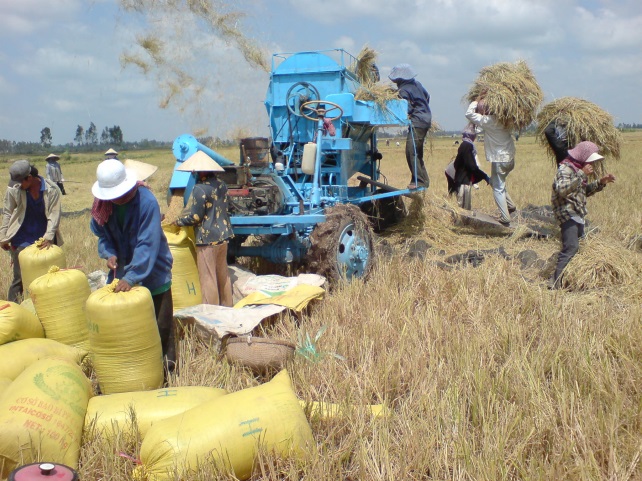 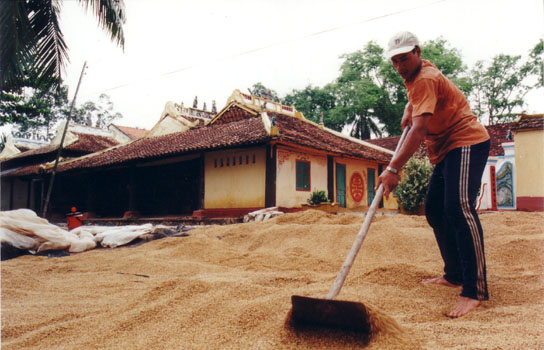 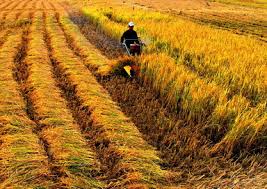 Tuốt lúa
Gặt lúa
Phơi thóc
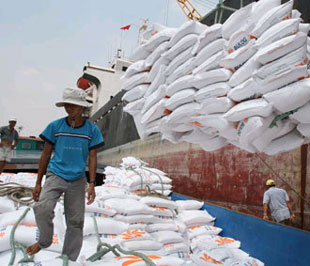 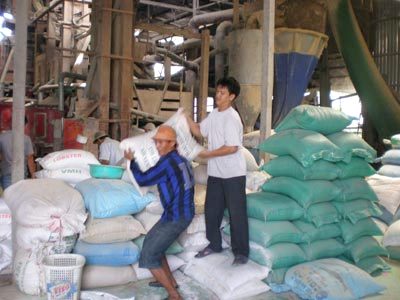 Xay xát gạo và đóng bao
Xếp gạo lên tàu để xuất khẩu
Quy trình thu hoạch và chế biến gạo xuất khẩu
Gặt lúa
Thu hoạch
Tuốt lúa
Phơi thóc
Xay xát gạo 
và đóng bao
Chế biến
Xếp gạo lên tàu 
để xuất khẩu
* Quan sát hình dưới đây, kể tên một số trái cây ở đồng bằng Nam Bộ.
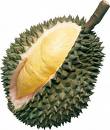 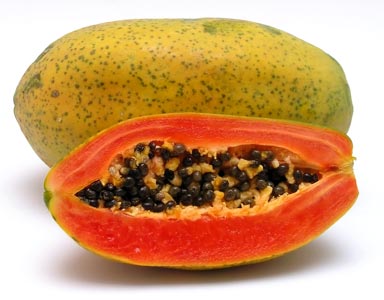 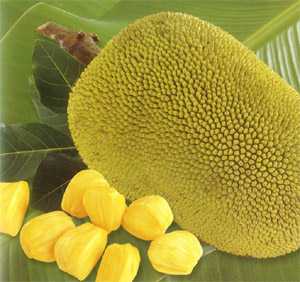 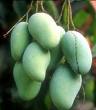 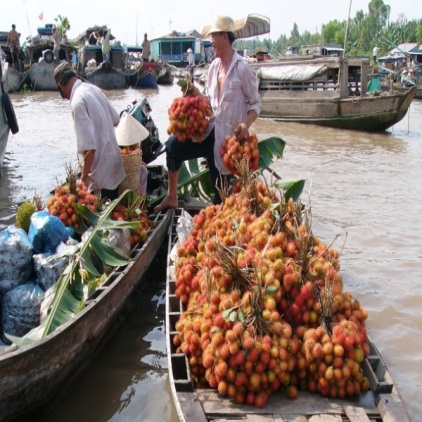 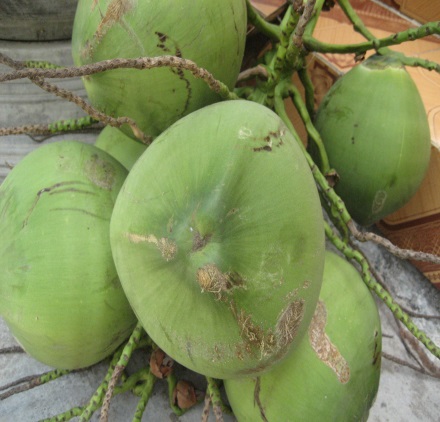 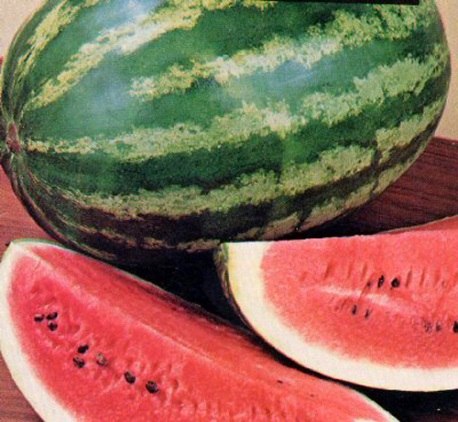 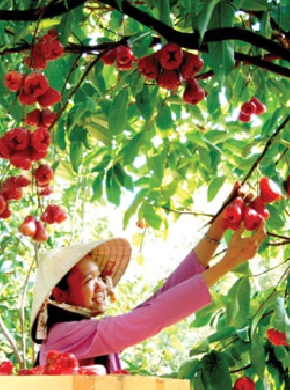 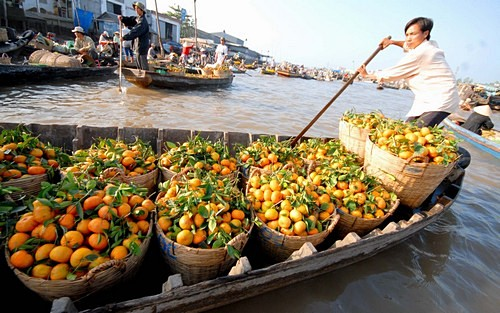 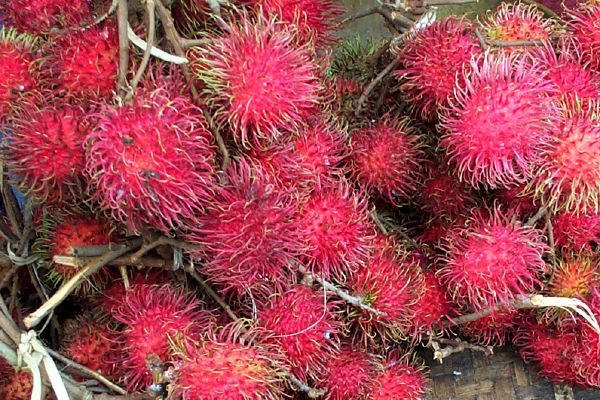 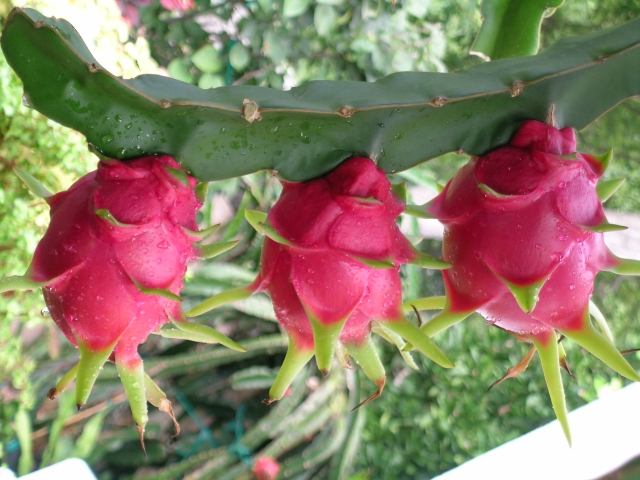 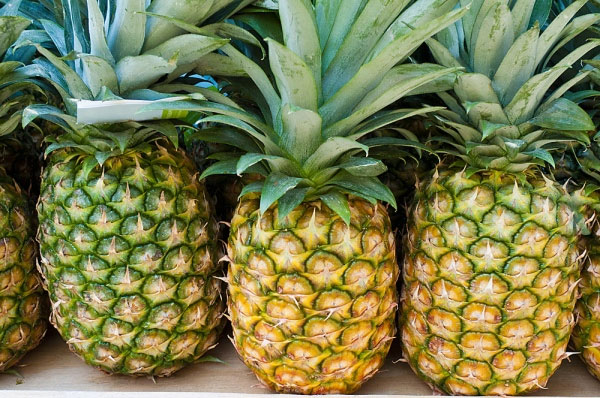 Dứa
Thanh long
Chôm chôm
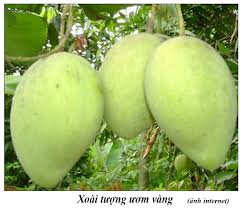 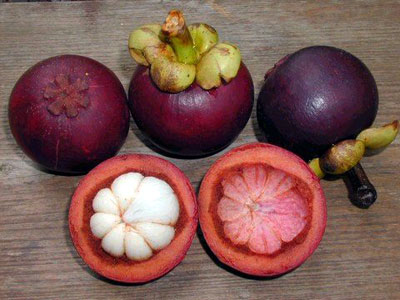 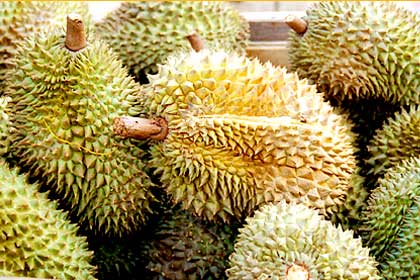 Xoài
Măng cụt
Sầu riêng
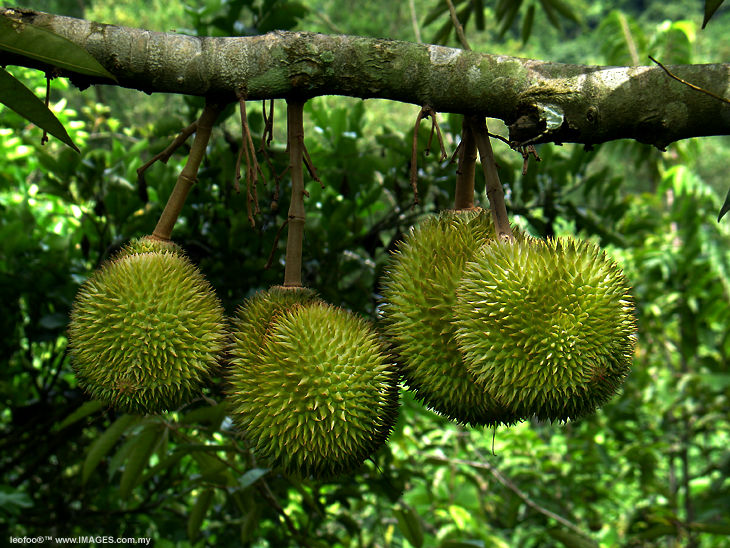 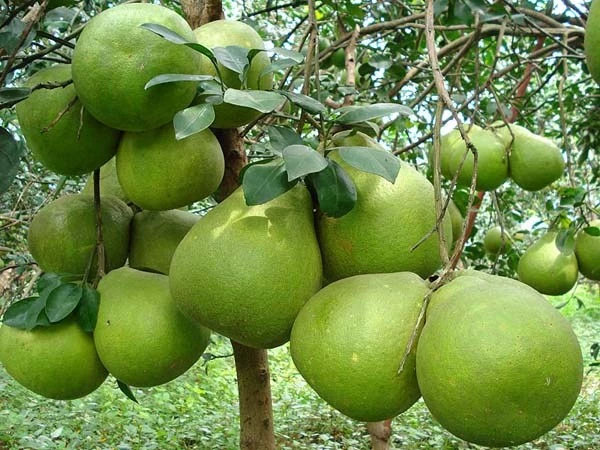 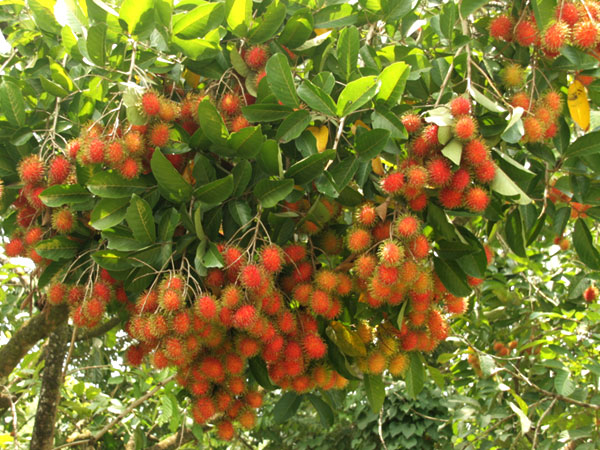 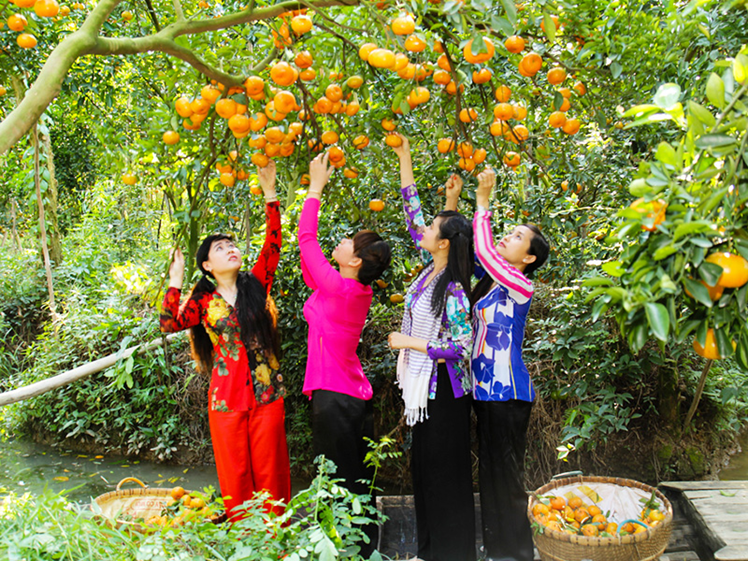 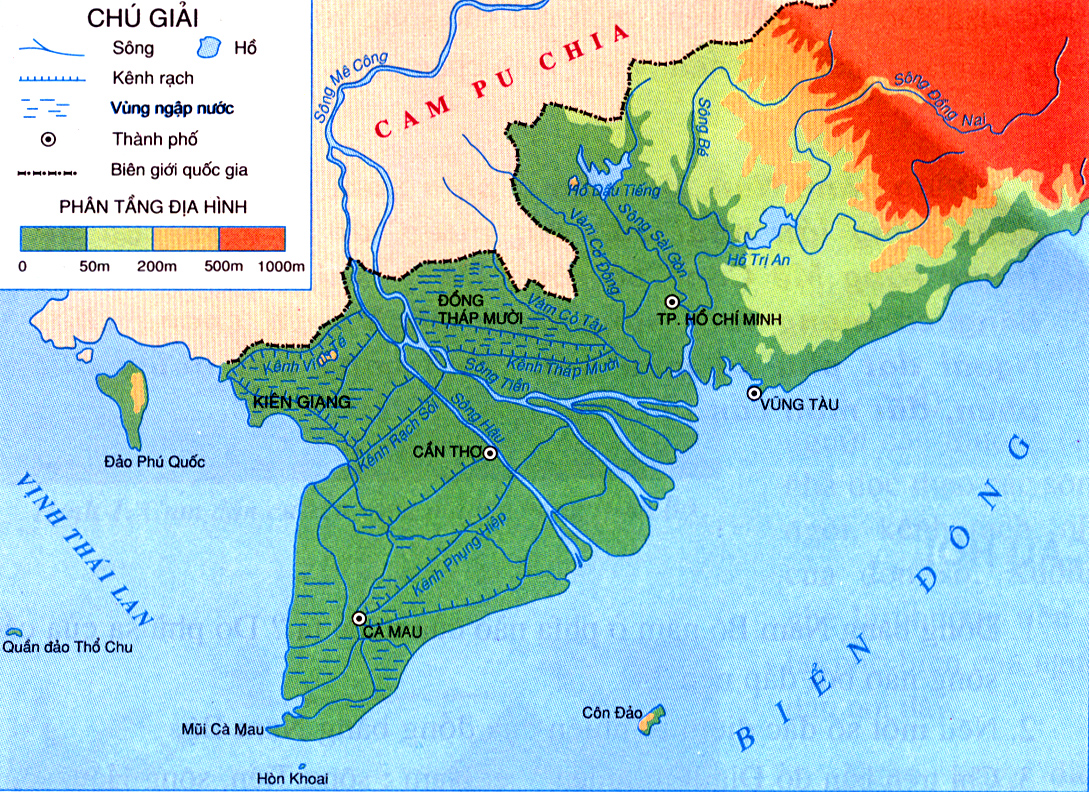 Lược đồ tự nhiên đồng bằng Nam Bộ
Cá ba sa
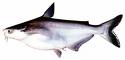 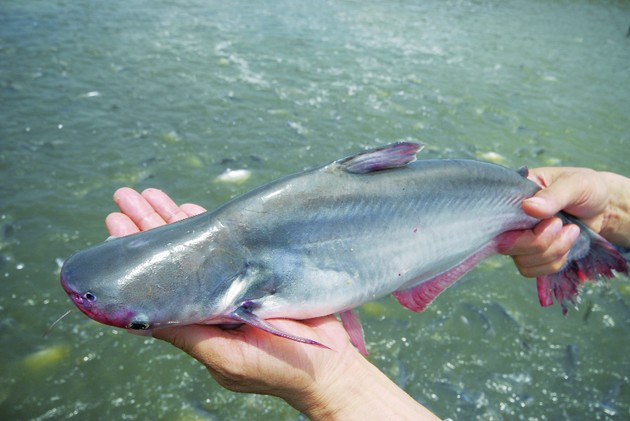 Cá tra
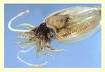 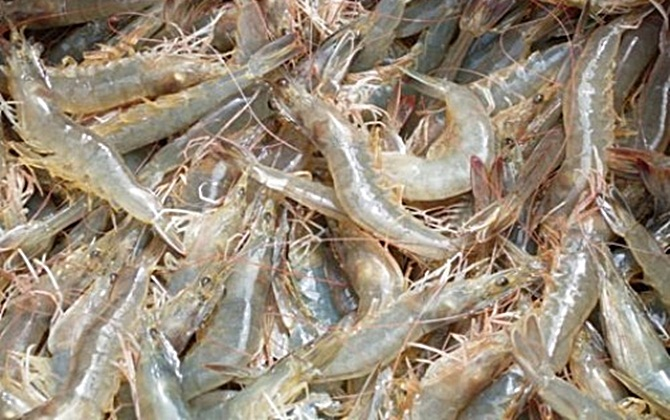 Tôm
Mực
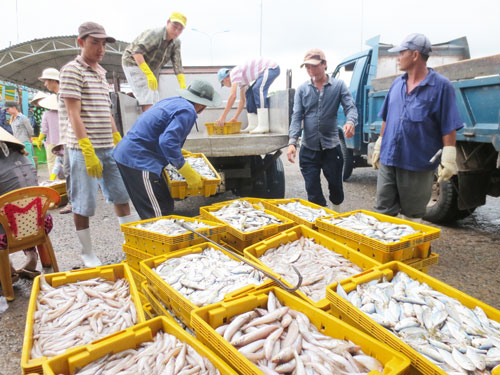 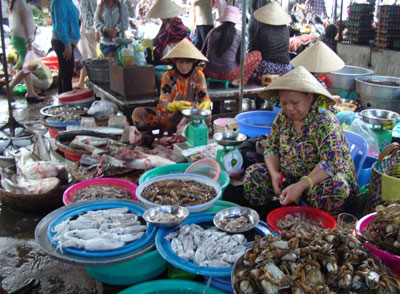 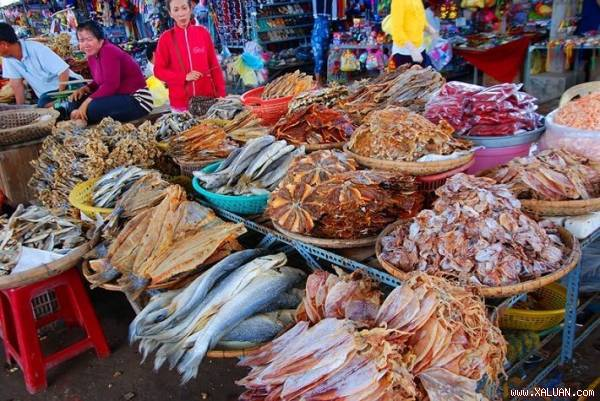 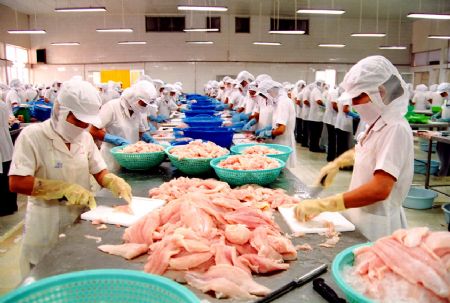 Thủy sản chế biến khô
Chế biến thủy sản xuất khẩu
Ghi nhớ
Nhờ có thiên nhiên ưu đãi, người dân cần cù lao động, đồng bằng Nam Bộ đã trở thành vùng sản xuất lúa gạo, trái cây, thuỷ sản lớn nhất cả nước. Các sản phẩm đó được đưa đi tiêu thụ nhiều nơi trong nước và xuất khẩu.
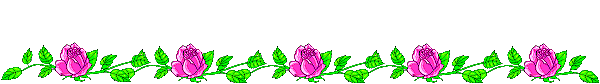